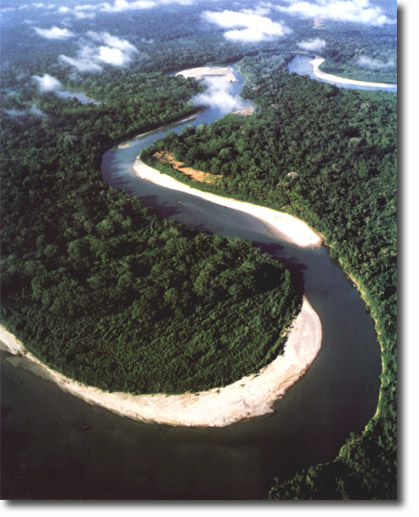 MEANDERS
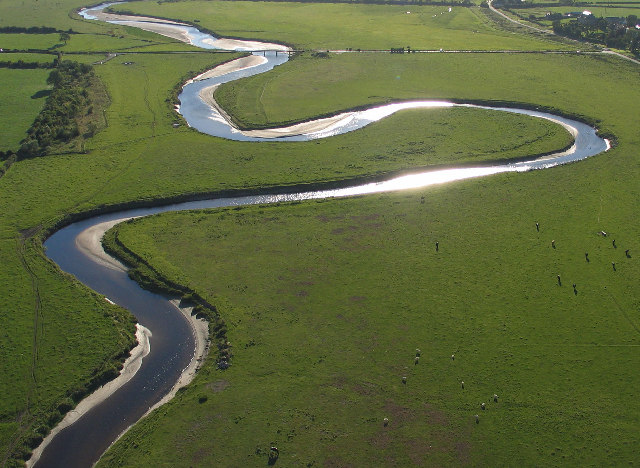 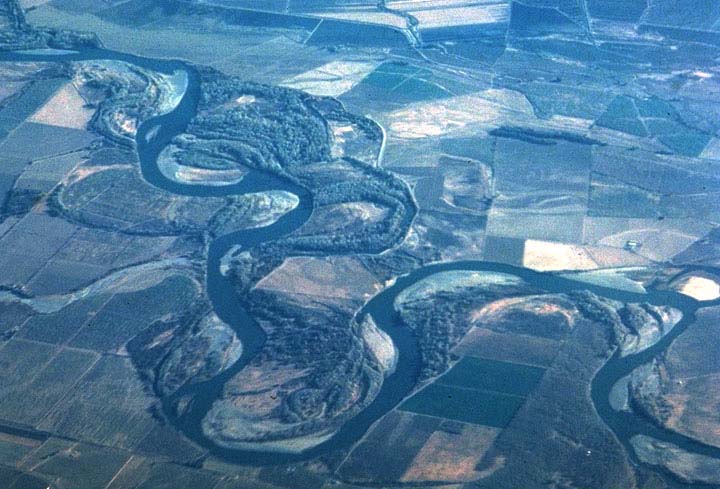 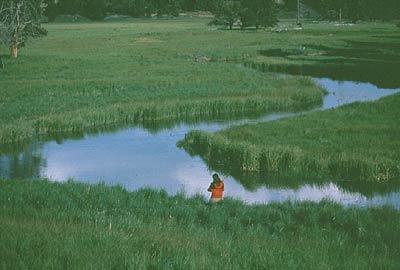 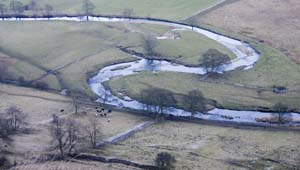 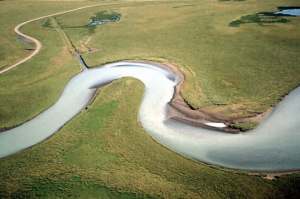